PRE-APPLICATION CONFERENCE: Part 2 of 4topic: program prioritiesMBDA Business Center Program Notice of  funding opportunity announcement MBDA-OBD-2022-2007282May 2, 20222:00 – 3:00pm EsT
Overview
Teleconference Protocol 
Important Dates & Reminders
MBDA Strategic Alignment & Program Priorities
Notice of Funding Opportunity Conversation
Program Objectives
Program Priorities 
Business Development
Capacity Building
Navigation
Technical Assistance
NOFO Differences
Q&A
Don't Forget
Thank You
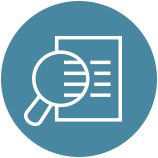 Teleconference Protocol
Phones should be placed on mute  
Questions are prompted at designated times and coordinated through conference operator  
Teleconference is focused on MBDA Business Center Program Priorities from Business Center Notice of Funding Opportunity Announcement    
Keep questions relevant to the topic at hand   
Avoid duplicating questions
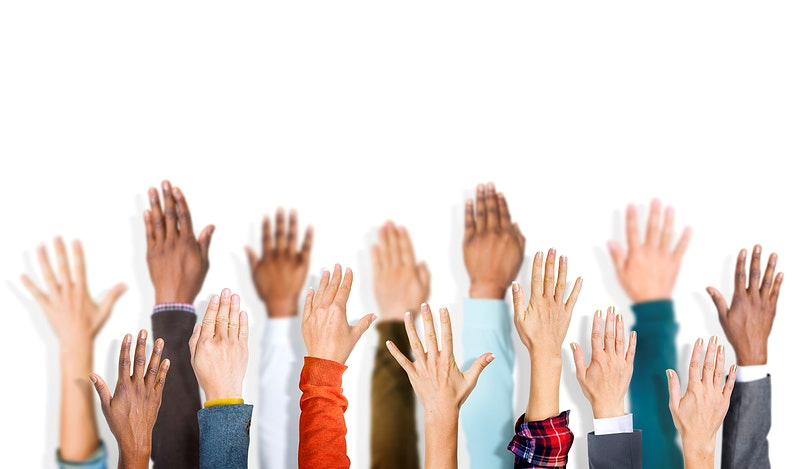 Important Dates & Reminders
CFDA #11.805, Business Center  
Competition  
Published Date: April 18, 2022
 Deadline Date: June 2, 2022 at 11:59 P.M., E.S.T.  
Electronic applications only 
Anticipated Award Start Date:  
     September 1, 2022
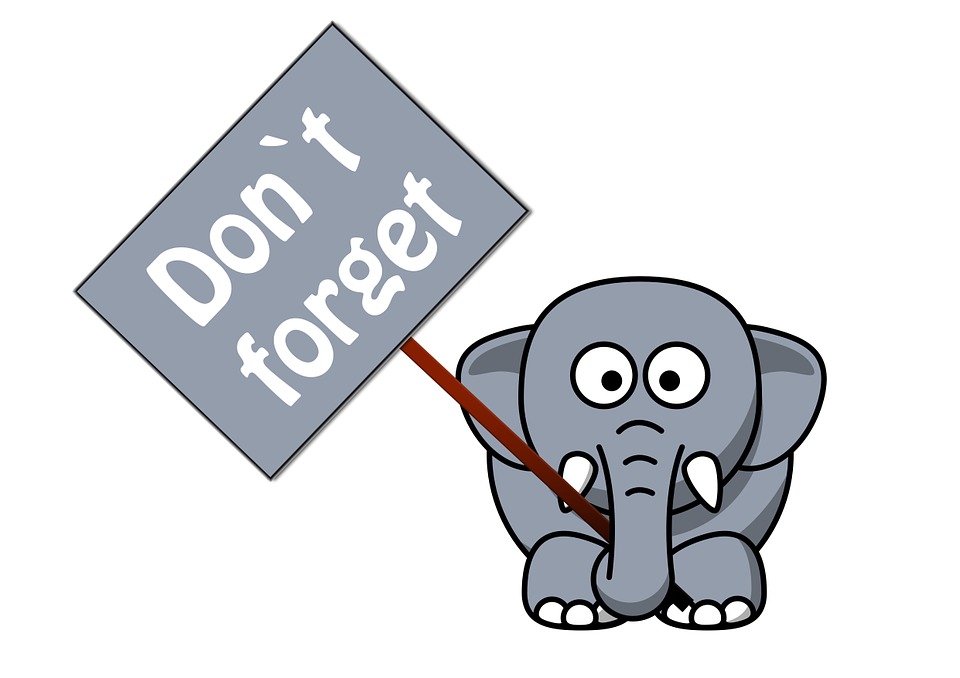 MDA Strategic Alignment 
& Program Priorities
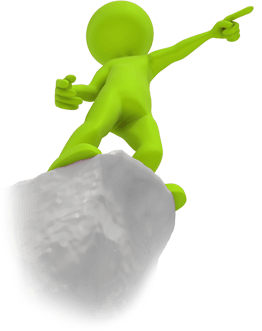 Vision
MBDA is the champion for minority business enterprises
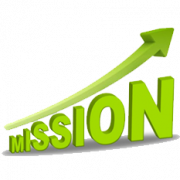 Mission
To promote the growth of 11 million minority  business enterprises
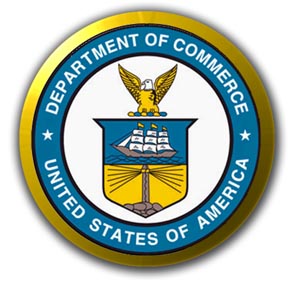 Strategy
To increase the number of MBEs and their gross revenues
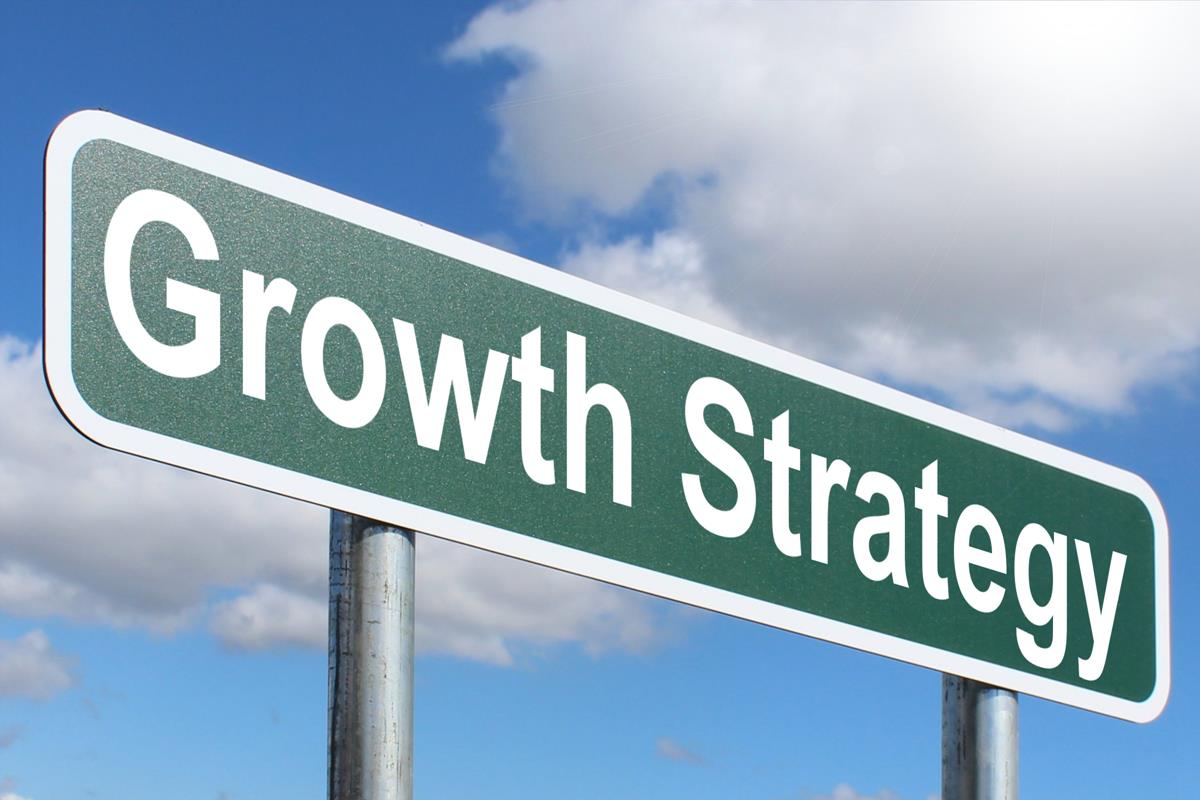 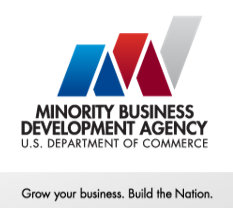 What are the Program Objective & Program Priorities?
The Minority Business Development Agency (MBDA), a bureau of the U.S. Department of Commerce, assists minority business enterprises (MBEs) through its MBDA Business Center Program.
The Program supports a national network of 35 Business Centers that provide high quality, technical assistance to MBEs. 
Business Centers provide counseling and mentoring to MBEs, assist MBEs to access capital, contracts and grants, facilitate the growth of MBEs by promoting trade, and support MBEs to create and retain jobs. The goal of these Business Centers is to further MBDA’s core objective of promoting the growth and global competitiveness of America’s MBE community.

Notable Mention: Merit Review, Applicant Capability, and Ecosystem
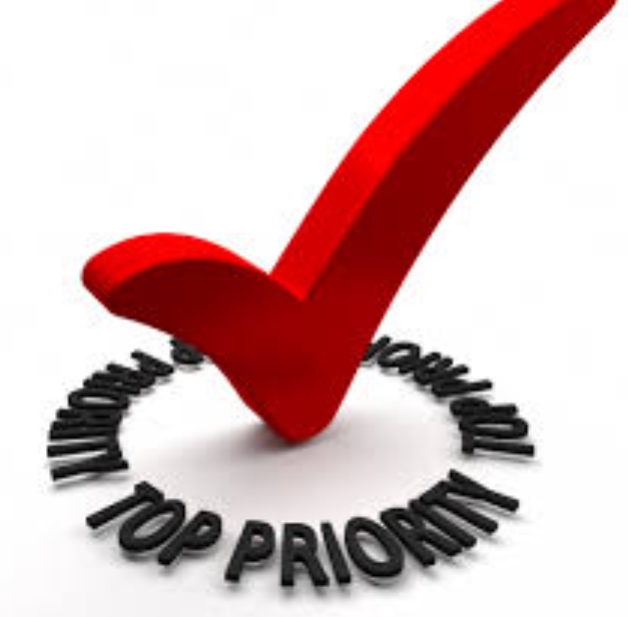 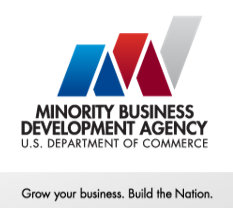 Program Priorities: What are they?
Centers must offer a wide array of assistance. This can be accomplished through a mixture of direct services or referral to other qualified organizations. The Business Centers must offer programming and services across three categories: 

Business Development 
Capacity-Building
Navigation
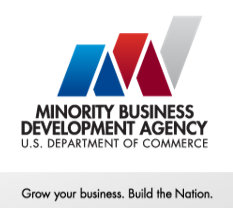 Business Development:What type of service delivery?
Business Development: The Business Center must assist clients to increase revenues and profits. The Center is encouraged to focus on opportunities that increase MBE participation in public and private large-scale investments and high-growth industries, specifically, infrastructure, advanced manufacturing, innovation and emerging technologies.
Business Centers may support MBEs in activities including, but not limited to:
Contracting Assistance: Providing information and assistance to MBEs pursuing federal, state, local, and private sector prime contract and subcontract opportunities.
Infrastructure Investment and Jobs Act Procurement: Providing information and assistance to MBEs pursuing federal, state, local and private sector prime contract and subcontract opportunities related to the 2021 Infrastructure Investment and Jobs Act.
Accessing supply chains: Providing information and assistance to MBEs pursuing opportunities to participate in global supply chains.
Export promotion: Helping MBEs identify and develop potential export markets, participate in trade shows, and connect with U.S. Export Assistance Centers.
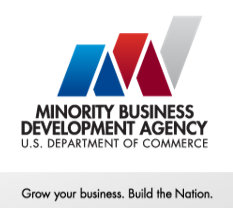 Capacity Building: How does this work?
Capacity Building: The Business Center is required to provide MBEs with one-on-one business counseling. 
The goals of these services may be to improve operational efficiencies, increase resources, build scale, manage risk, increase liability thresholds, strengthen management teams, facilitate access to financing, increase profits and owner equity, and integrate new technology and equipment.

Business Centers may support MBEs in activities including, but not limited to: 
Access to Capital: increasing awareness of basic credit practices and credit requirements; assisting in the development of business plans, financial packages, and credit applications.
Management Counseling: assistance and resources relating to management, technological and technical assistance, financial, legal, and marketing services, and services related to workforce development.
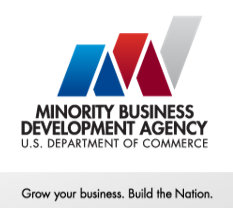 Navigation: The Business Center must facilitate referrals and connections to an ecosystem of organizations that can support MBE growth and competitiveness. 

Referral organizations can include but need not be limited to: Federal agencies or programs, including those distributed through state, local, non-profit, and private sector entities; state and municipal governments; major employer firms; chambers of commerce and other local economic development organizations; financial institutions; and community-based organizations. Business Centers must develop, cultivate, and maintain a network of strategic partnerships that foster access by MBEs to economic markets, capital, contracts, or other resources that facilitate their growth. 

As part of their network, Business Centers are required by law to establish or continue a referral relationship with at least one community-based organization. A community-based organization is a public or private nonprofit organization of demonstrated effectiveness that is representative of a community or significant segments of a community; and provides educational or related services to individuals in the community.
Navigation: What does Navigation mean?
[Speaker Notes: This is a new priority  - important to note minimum requirement to have a local referral based relationship with a community-based organization]
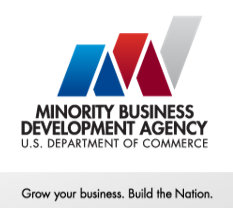 Business Centers are expected to provide one-on-one technical assistance services to MBEs to support the broad goals of Business Development, Capacity Building and Navigation.

They also should ensure that they are developing targeted programming and services specific to the needs of the MBEs in the Center’s service area. A Business Center should therefore have a sophisticated knowledge of the needs of targeted MBEs and a plan for how the Business Center will provide programming and services to meet those needs.

For example: 
A Business Center may target services to construction firms seeking to scale operations. The Business Center might propose to focus business development services on state and local procurement opportunities, and provide technical assistance focused on bonding. Alternatively, a Business Center may target services to local MBEs in the service sector and may target technical assistance to operations and workforce development.
Technical Assistance: How does this work?
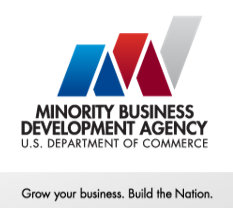 Are there any differences in this NOFO?
YES! Interested applicant should note that there are a few significant differences and new requirements for this Business Center competition. Interested applicants are encouraged to review the NOFO in its entirety to ensure their application and program design are consistent with this funding opportunity.
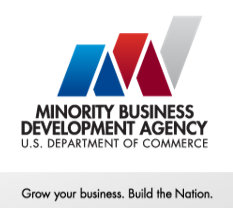 Differences for this NOFO
Some examples of differences:

Program priorities have been updated to include “Navigation”, in which the Business Centers must facilitate referrals and connections to an ecosystem of organizations that can support MBE growth and competitiveness. 
As part of those navigation services, Business Centers are required to provide proof of a referral relationship with at least one community-based organization with their application. 
Performance measures have been updated, including the addition of a measure related to supporting MBEs’ ability to compete for projects and resources stemming from the Infrastructure Investment and Jobs Act and/or those in federally designated distressed areas.
Applicant Narrative requirements have been updated to require applicants to demonstrate knowledge of the community that the applicant proposes to serve and its needs, as well as the ability to conduct effective outreach to that community. 
There is no financial threshold associated with the MBEs served by the Business Center. Business Centers may now serve MBEs of any size. 
Requiring the cost match in all years of the grant.
Questions?
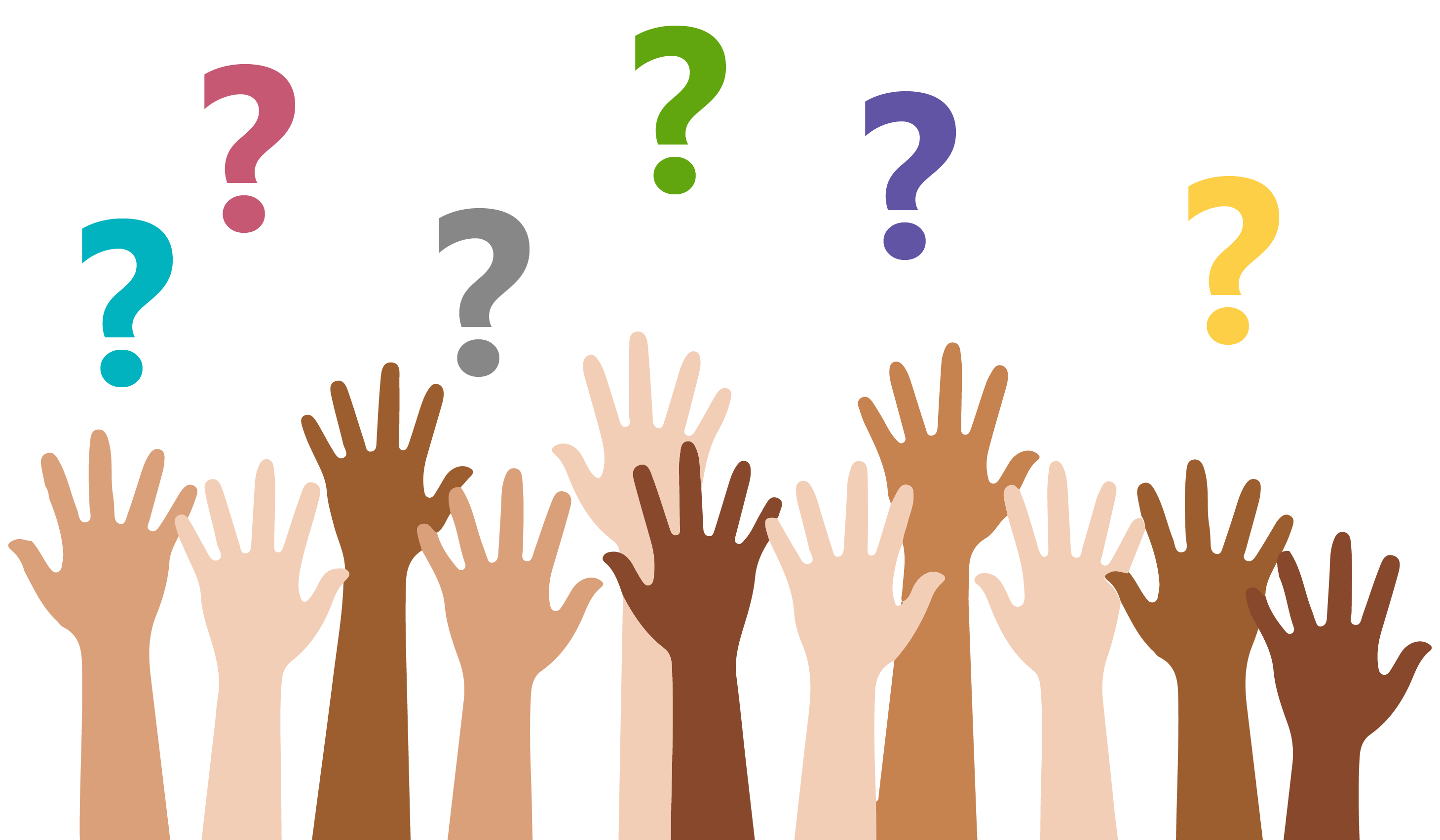 23
Don't Forget!
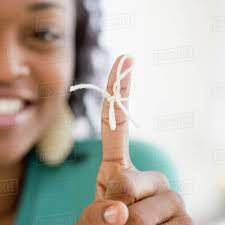 Pre-Application Conferences 3 & 4
May 10th, 2:00-3:00 p.m. ET -  Budget Pitfalls & Examples
May 17th, 2:00-3:00 p.m. ET - Measuring Success & Final Q&A
Register at least 24 hours in advance at www.mbda.gov 

Agency Contact
Mrs. Nakita Chambers
MBDA Program Manager
Email: nchambers@mbda.gov
Tel: 202-482-0065
23
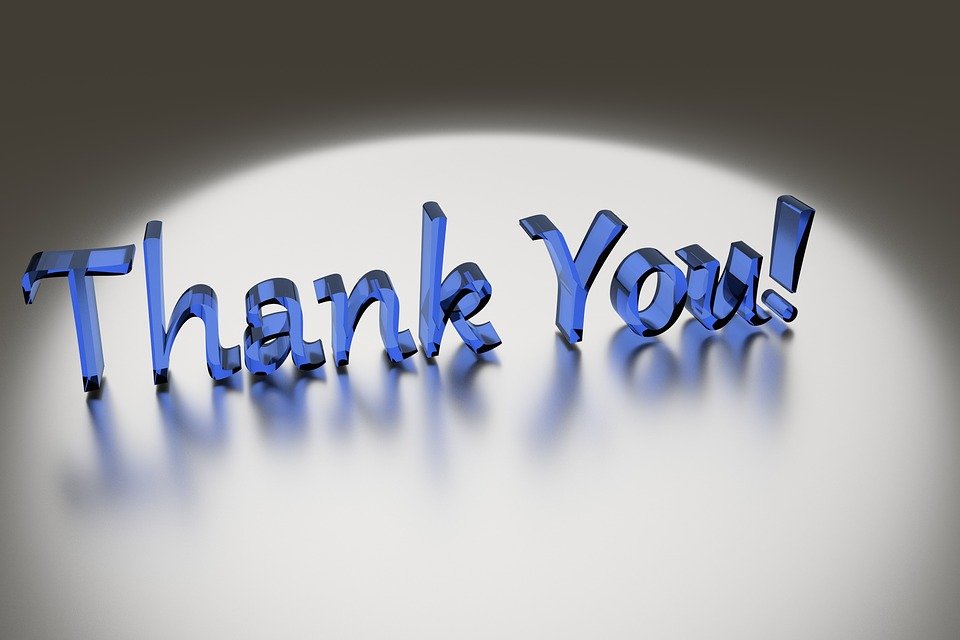 Thank you for your participation &Good luck!
23
Application Review Information
Evaluation Criteria: The successful applicant will possess experience that is relevant and related to the area(s) covered by MBDA’s Priorities (see section I.B.). Each application will be evaluated based on “Agency Requirements for the Center” (see section I.B.1), and the evaluation criteria included below. It is also anticipated (although not mandatory) that the mission of the successful applicant organization will align with the mission of MBDA. The successful applicant also will ensure alignment of budget, resources, objectives, outcomes or goals, and timelines to accomplish the proposed project.
Impact of the Proposed Project (40 points)
Applicant Capability (30)
Applicant Budget (30)
Total Available Applications Points (100)
All applications must adhere to the submission guidelines provided in this section and section IV.B.1.a), “A Complete Application.” Omissions will result in the deduction of points from the final score according to the table below up to and including disqualification of the entire application.
Mandatory Item 					Failure to Adhere Shall Result In 
Title Page 						(5 Point Deduction)
Table of Contents 					(5 Point Deduction)
Applicant Narrative 					(Disqualification)
Budget Narrative 					(Disqualification)
Required Standard Forms (SF) and Attachments 		(Disqualification)
All project proposals will be evaluated and applicant(s) will be selected based on the level at which the proposal addresses the evaluation criteria above, less any points deducted for failure to include the mandatory items noted above.
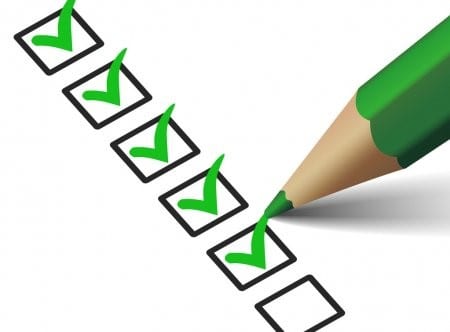